SESSION TITLE
Session # <insert number here>
Date Month Year
Speaker Name
Volunteer Leader Role, Chapter Name or Volunteer Group Name
DISCLAIMER
The views and opinions expressed in the following PowerPoint slides are those of the individual presenter.
These PowerPoint slides are protected under the copyright laws of the United States of America and other countries. Used by permission. All rights reserved. Project Management Institute and PMI are registered trademarks. All other trademarks are the property of their respective owners.
The PowerPoint slides are for registered attendees of the PMI® Leadership Institute Meeting 2019 – North America.
2
Learning Objectives
At the conclusion of this session, participants will be able to:
(Insert learning objectives here)
3
SAMPLE HEADLINE
Click to edit Master text styles
Second level
Third level
Fourth level
Fifth level

Recommendations
Maximum recommended number of lines to be displayed per page = 8
Keep information on the screen and away from the edges
Refrain from using light colors for font.
4
Contact Information
Add name and contact information here
5
Evaluate this Session!
Provide your feedback via the event mobile app by completing a brief evaluation.  Your feedback will help future programming!
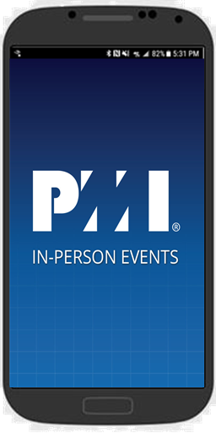 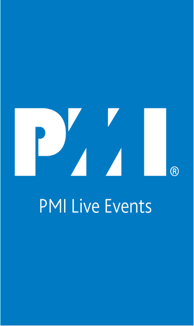 To access the survey:
Select agenda icon
Select specific session
Tap Rate Session at the top of the screen or tap the clipboard image on the left side.
6